Муниципальное дошкольное образовательное учреждение«Детский сад №82 комбинированного вида»Образовательный проект«Первые шаги в геометрию»
Выполнила воспитатель
Прохорова С. Л.
Актуальность
Проблема усвоения знаний по математике актуальна из–за недостаточности занятий, дети быстро забывают пройденный материал. Необходимость создания  данного проекта направлено на более углубленное усвоение знаний и умений, применение знаний в данной ситуации, в повседневной жизни. Для этого создаются специальные условия, подключаются родители. Важно  привить детям любовь к математике. Показать ее значимость вокруг нас. Ее важное участие во всех видах деятельности. Проводя занятия по другим видам деятельности доказать детям, что и здесь необходимы знания по математике. В наше время математика в той или иной мере нужна огромному числу людей различных профессий.  Особая роль математики – в умственном воспитании, в развитии интеллекта. Это объясняется тем, что результатами обучения математики являются не только знания, но и определенный стиль мышления. Математика по праву занимает очень большое место в системе дошкольного образования. Она оттачивает ум ребенка, развивает гибкость мышления, учит логике.
Объект исследования – математическое воспитание дошкольников.
Предмет исследования – роль Д/И в математическом воспитании дошкольников.
Участники проекта: воспитатель, дети 3-4 лет, родители.
Возраст детей: 3-4 года
Ожидаемые результаты:
расширение представлений о геометрических фигурах;
развитие умений соотносить форму предметов с известными геометрическими  фигурами;
сформировать умение различать и называть геометрические фигуры.
Цель проекта: 
Систематизировать знания детей о геометрических фигурах.
Создать условия для реализации математических и творческих способностей детей в процессе реализации проекта.

Задачи проекта: 
Познакомить детей с геометрическими фигурами: кругом, квадратом, треугольником.
Закреплять умение обследовать форму, различать и называть круг, квадрат, треугольник.
Совершенствовать умения детей сравнивать две фигуры по цвету и форме.
Развивать умение находить геометрические фигуры в окружающей обстановке.
Интеграция образовательных областей
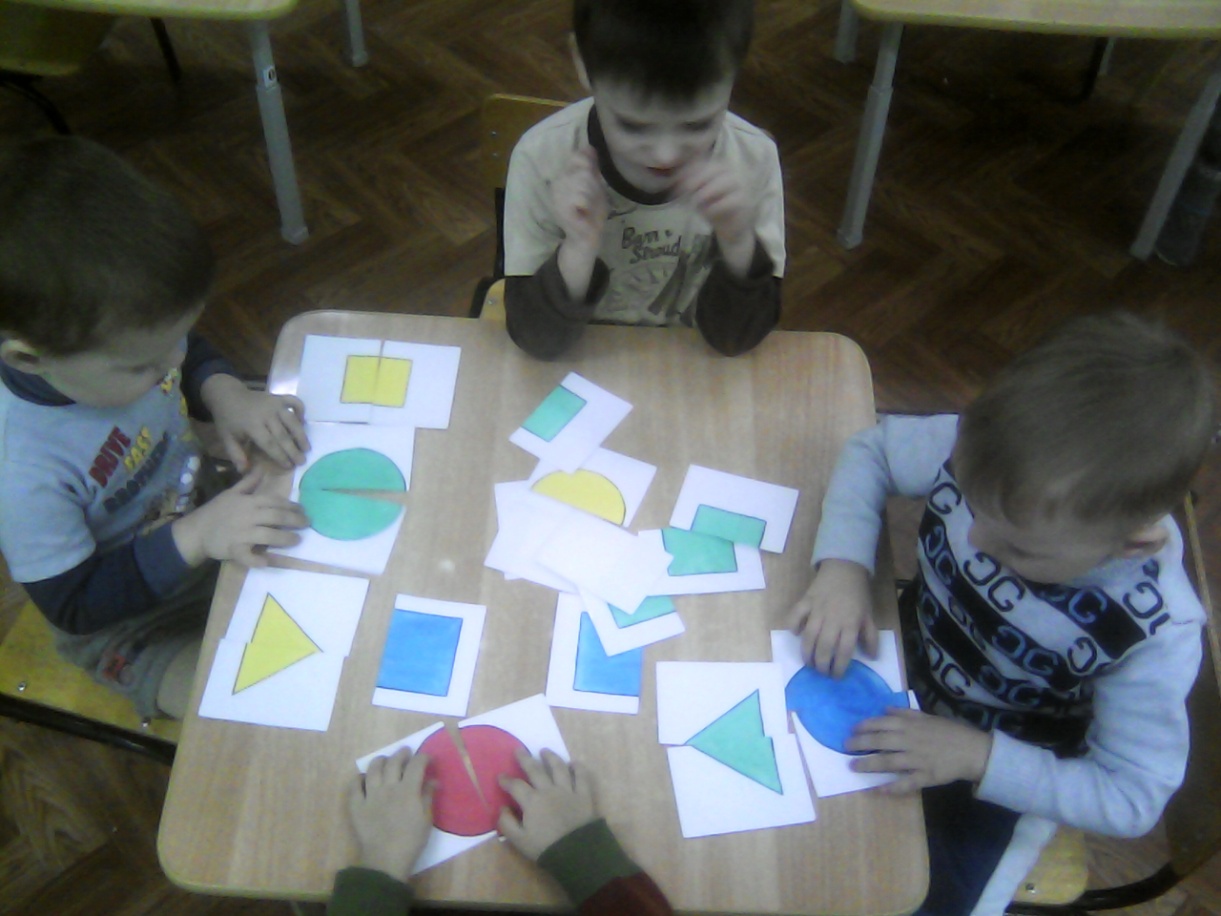 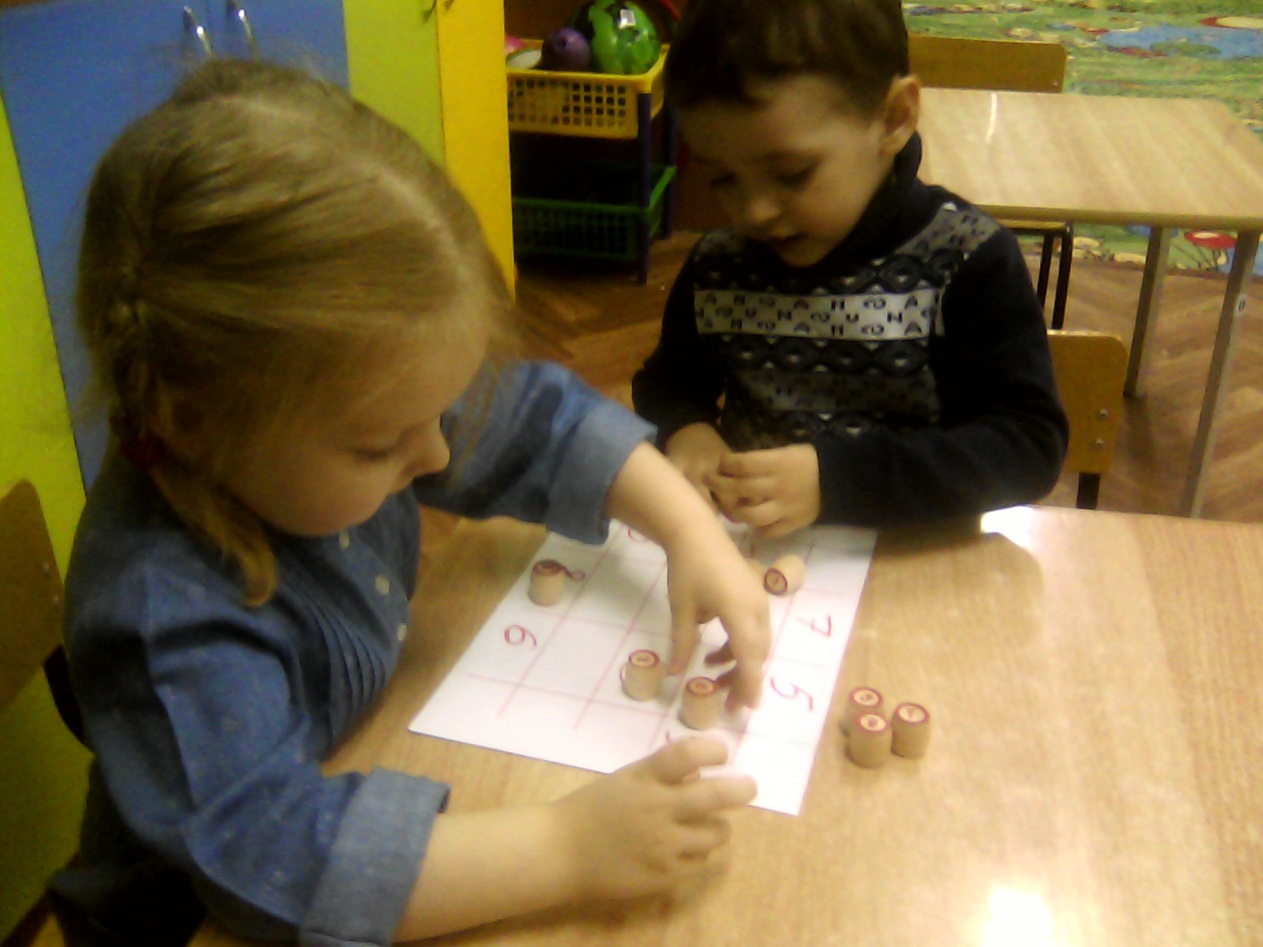 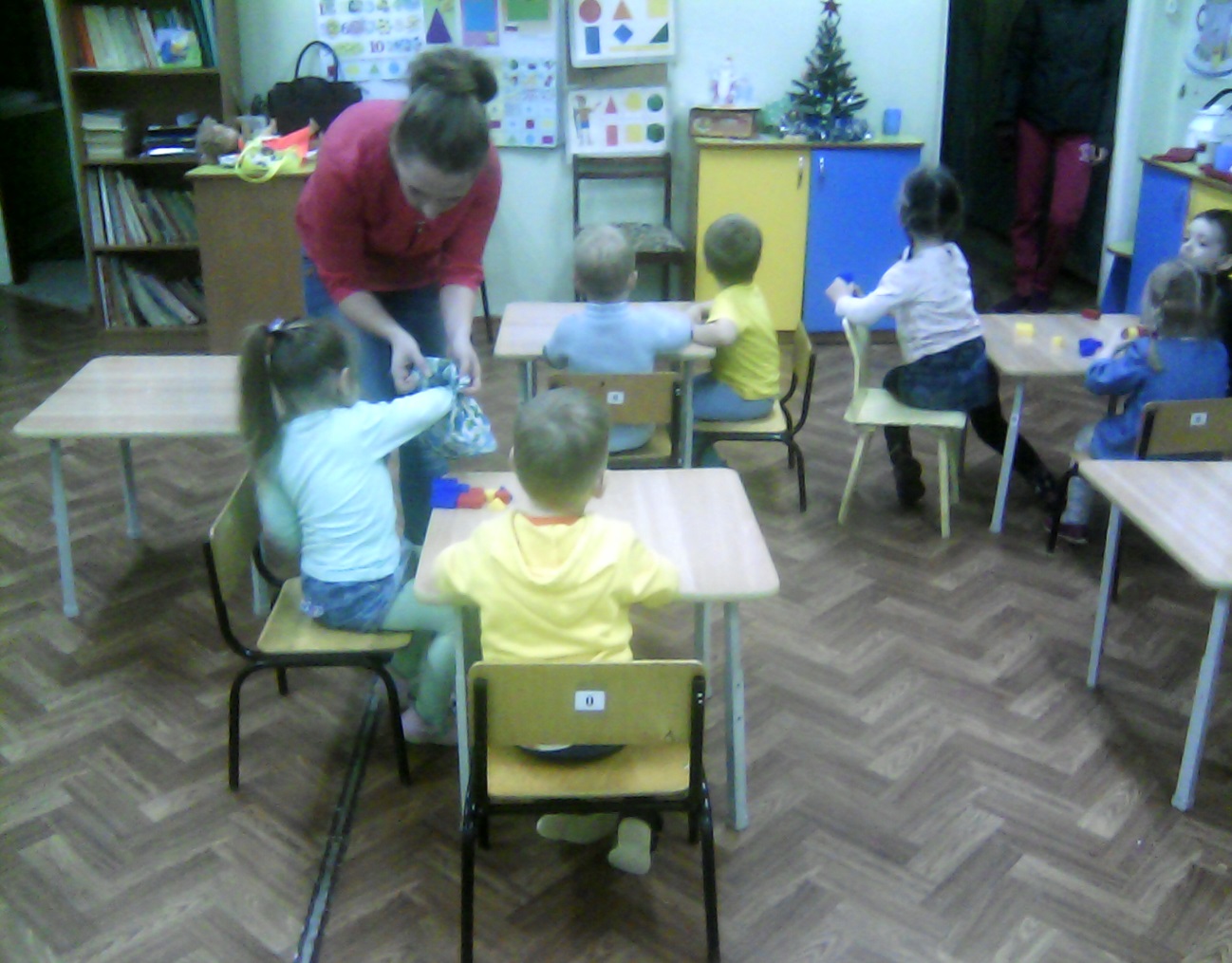 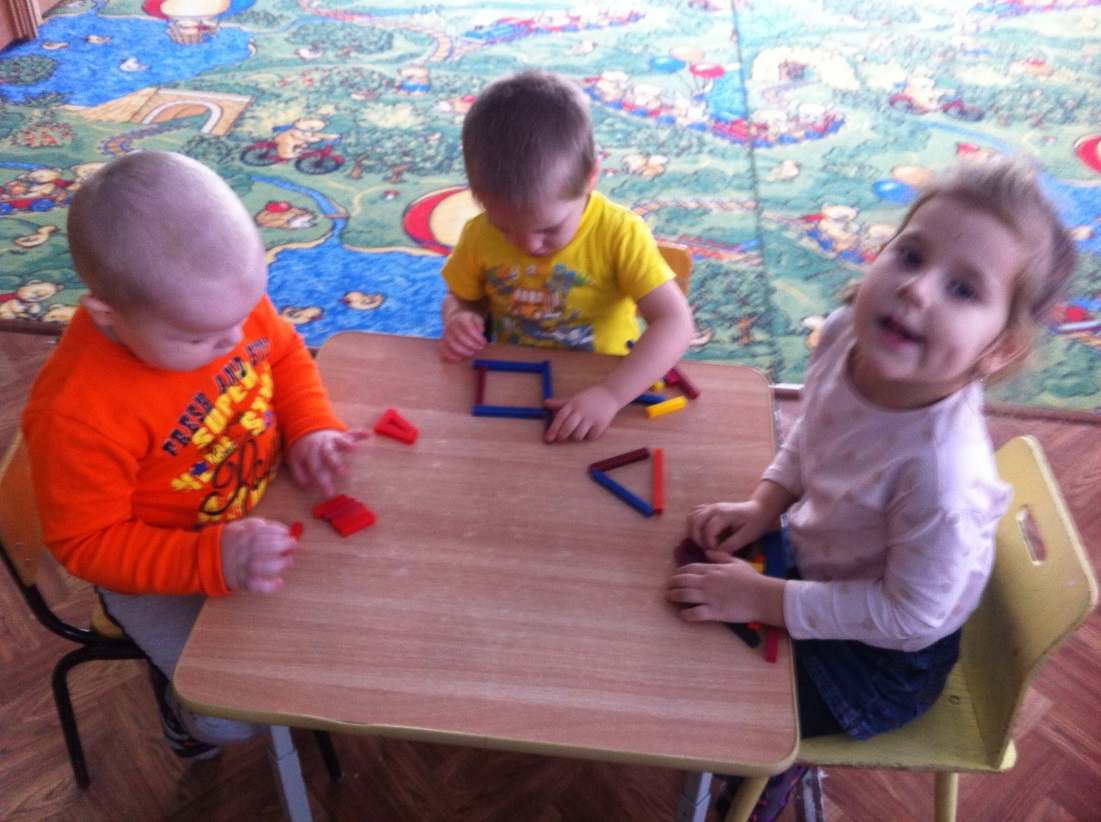 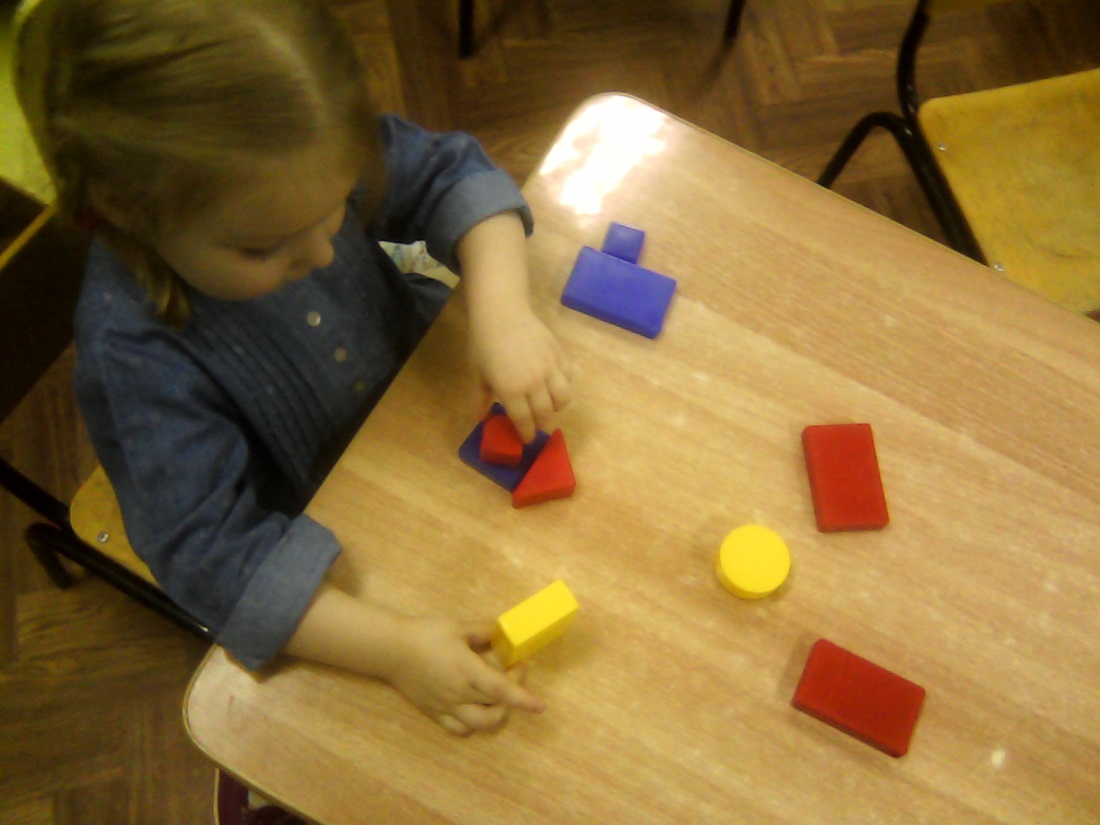 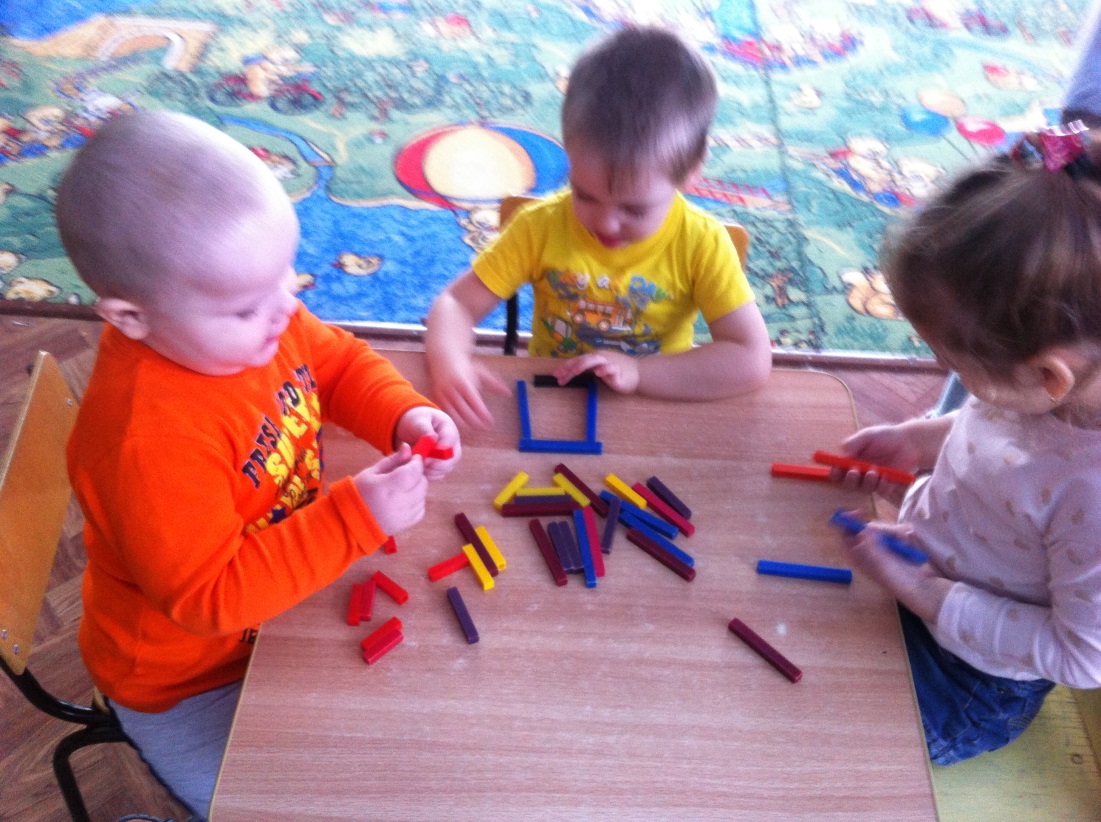 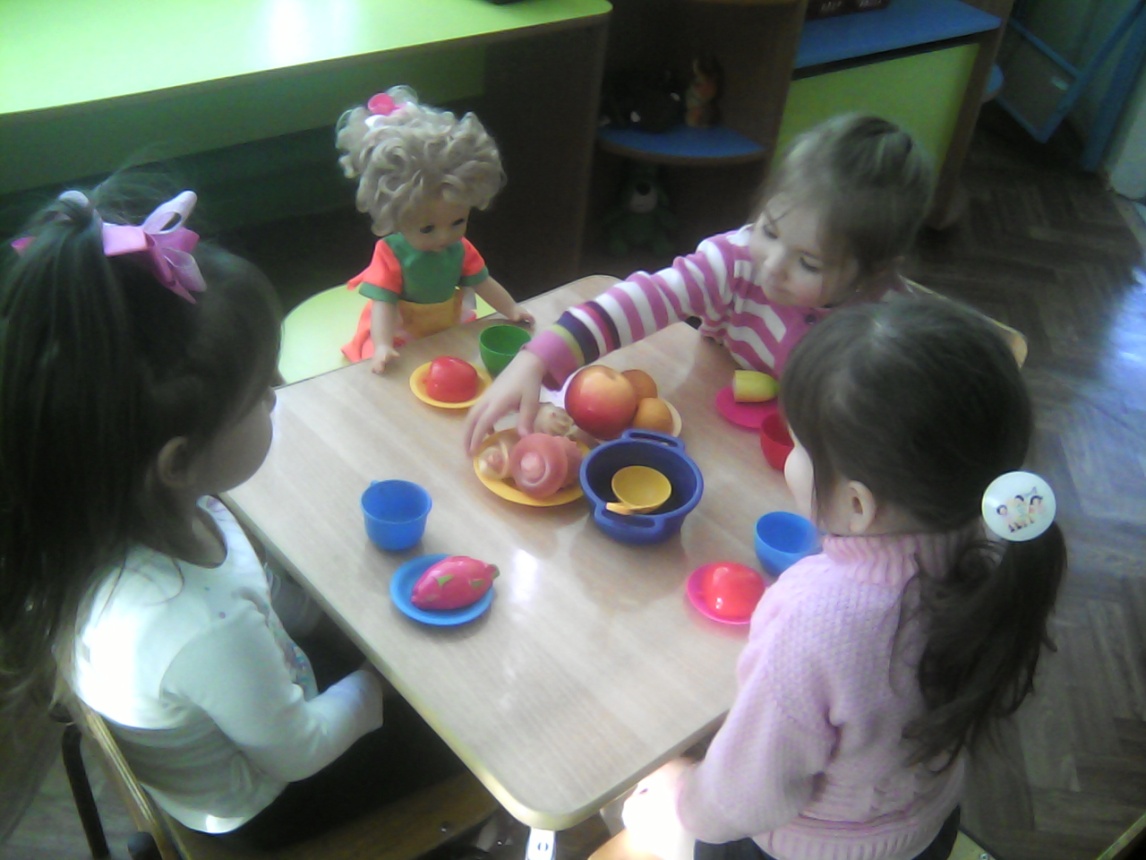 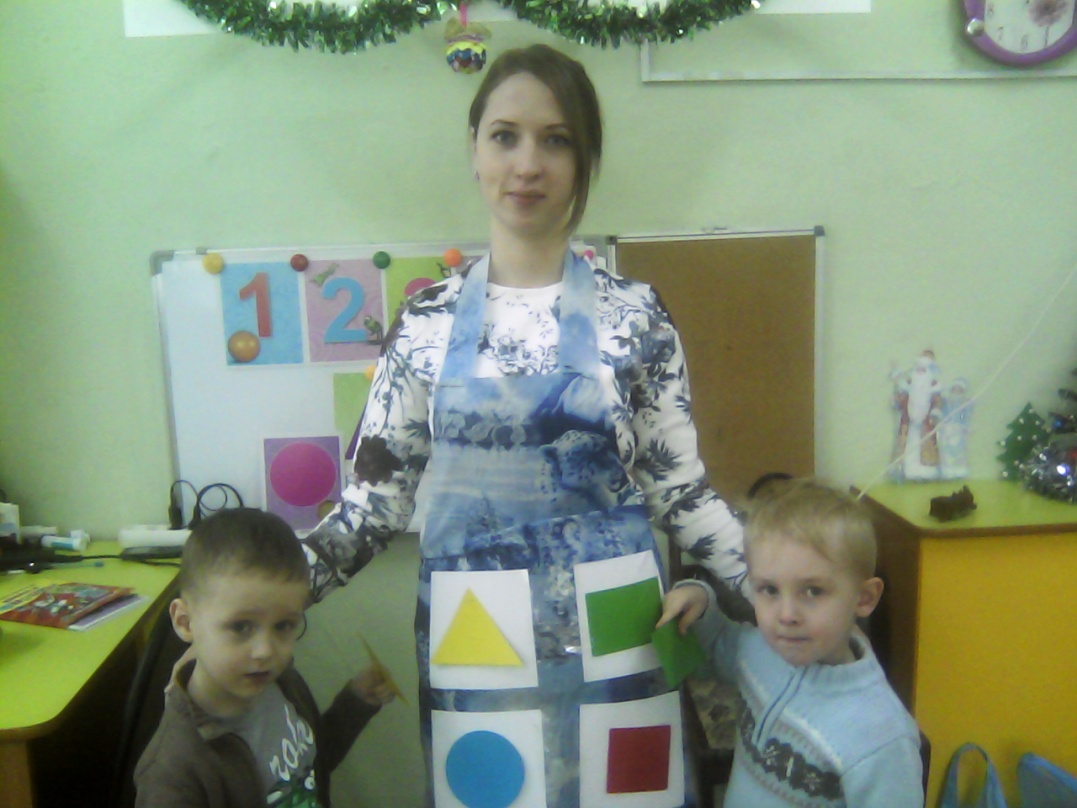 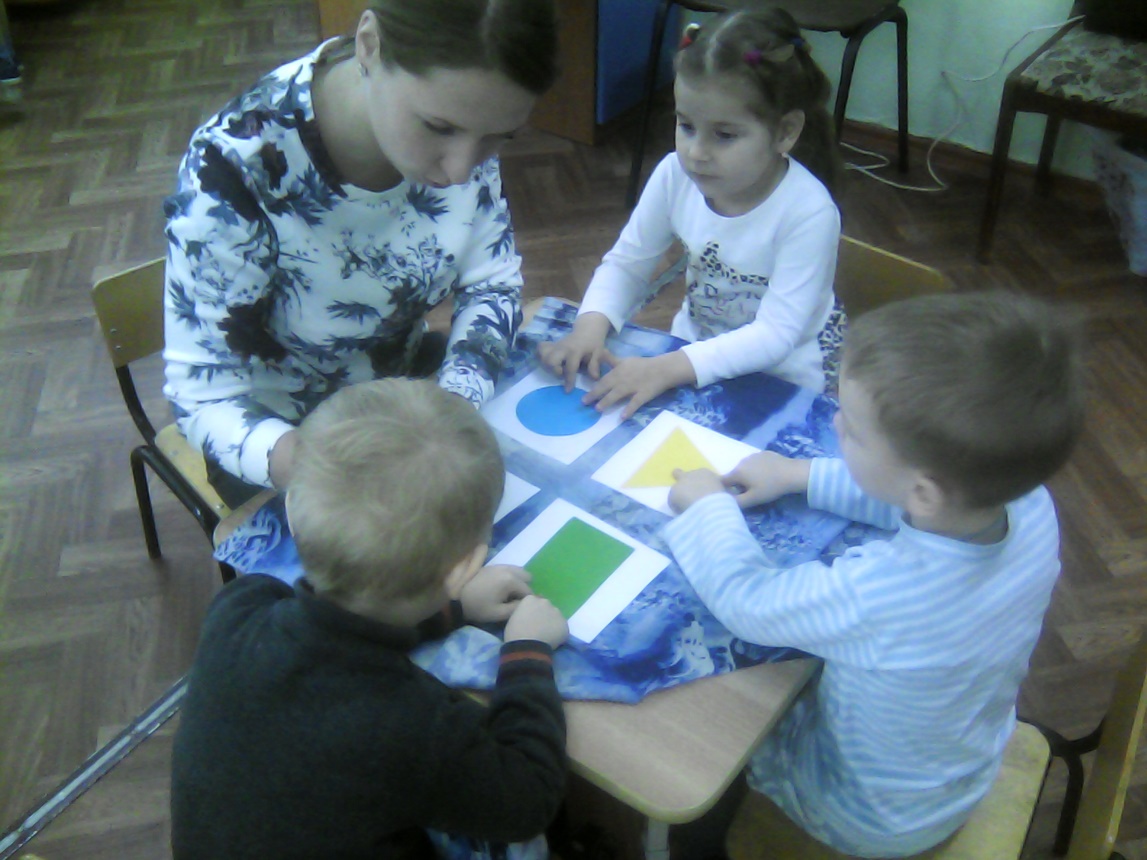 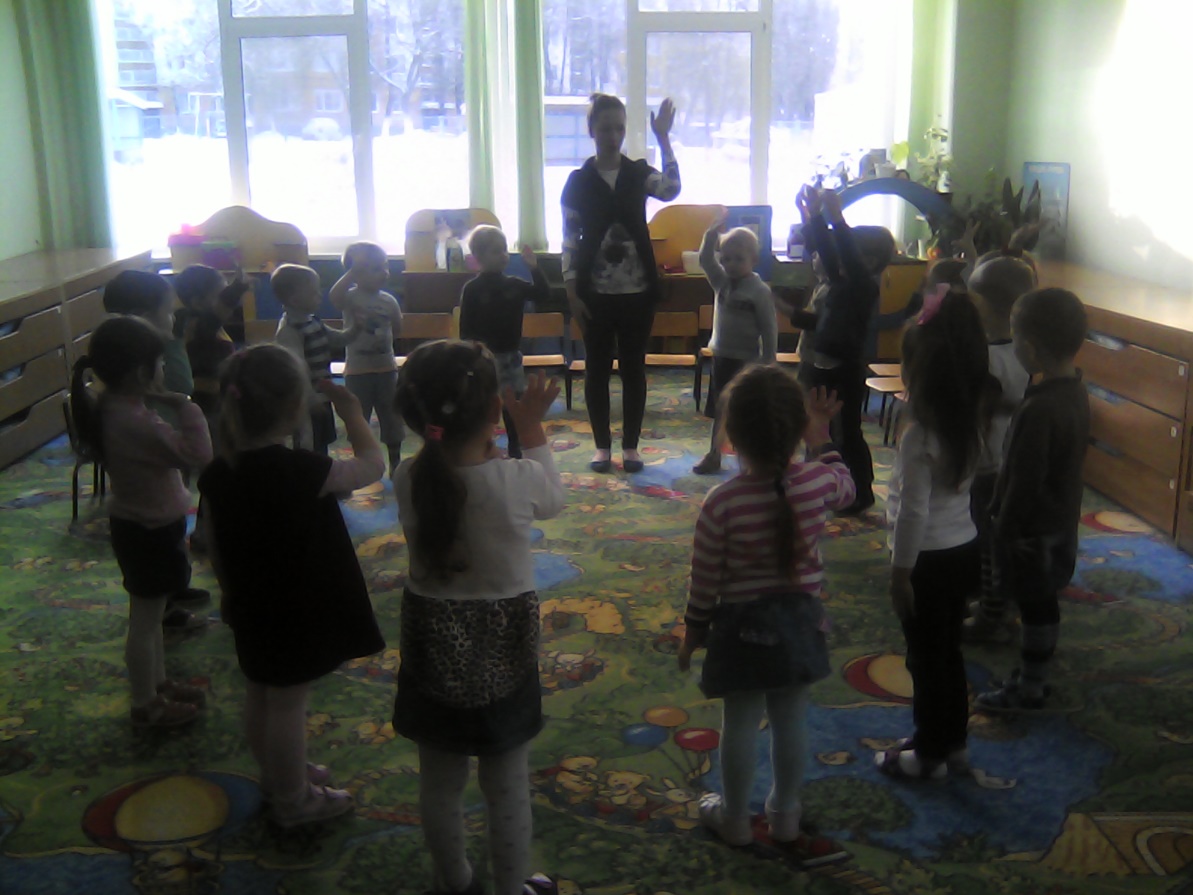 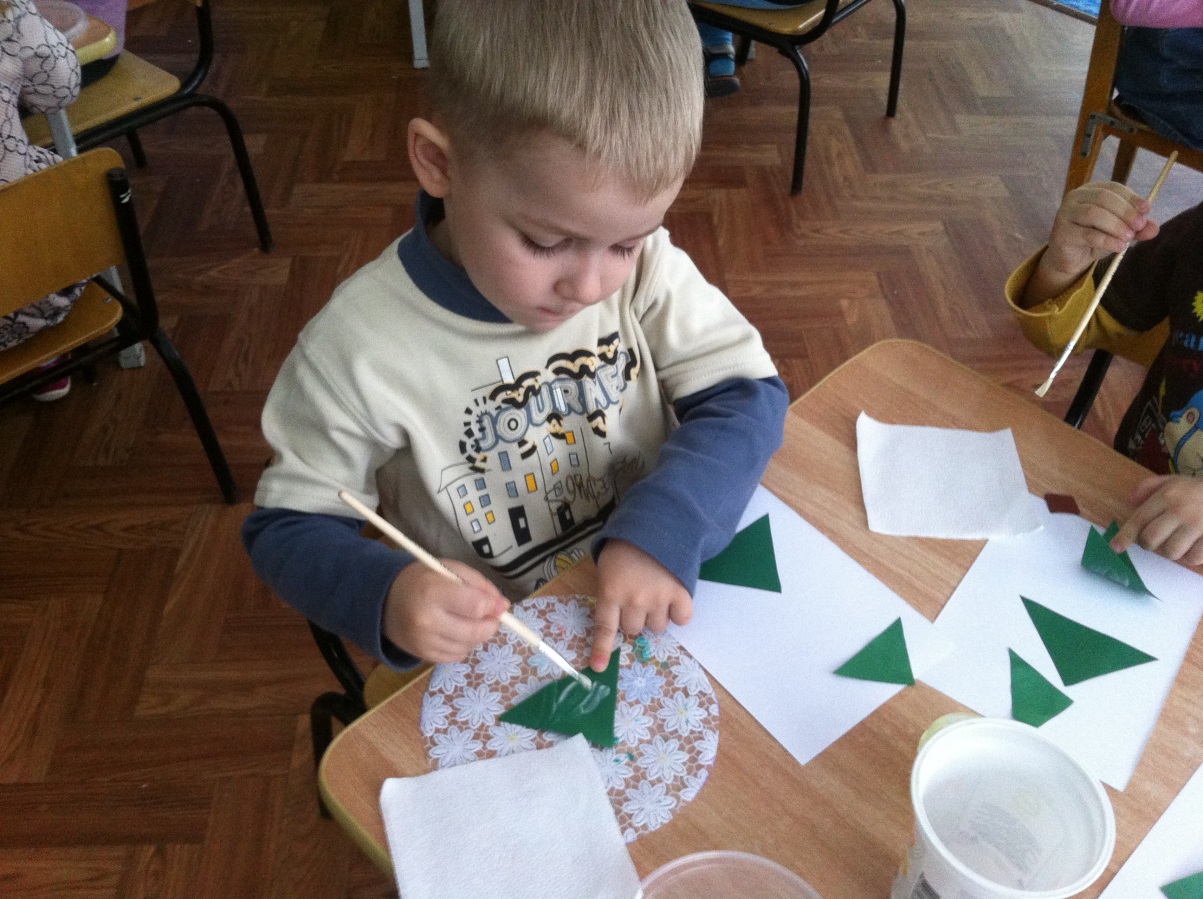 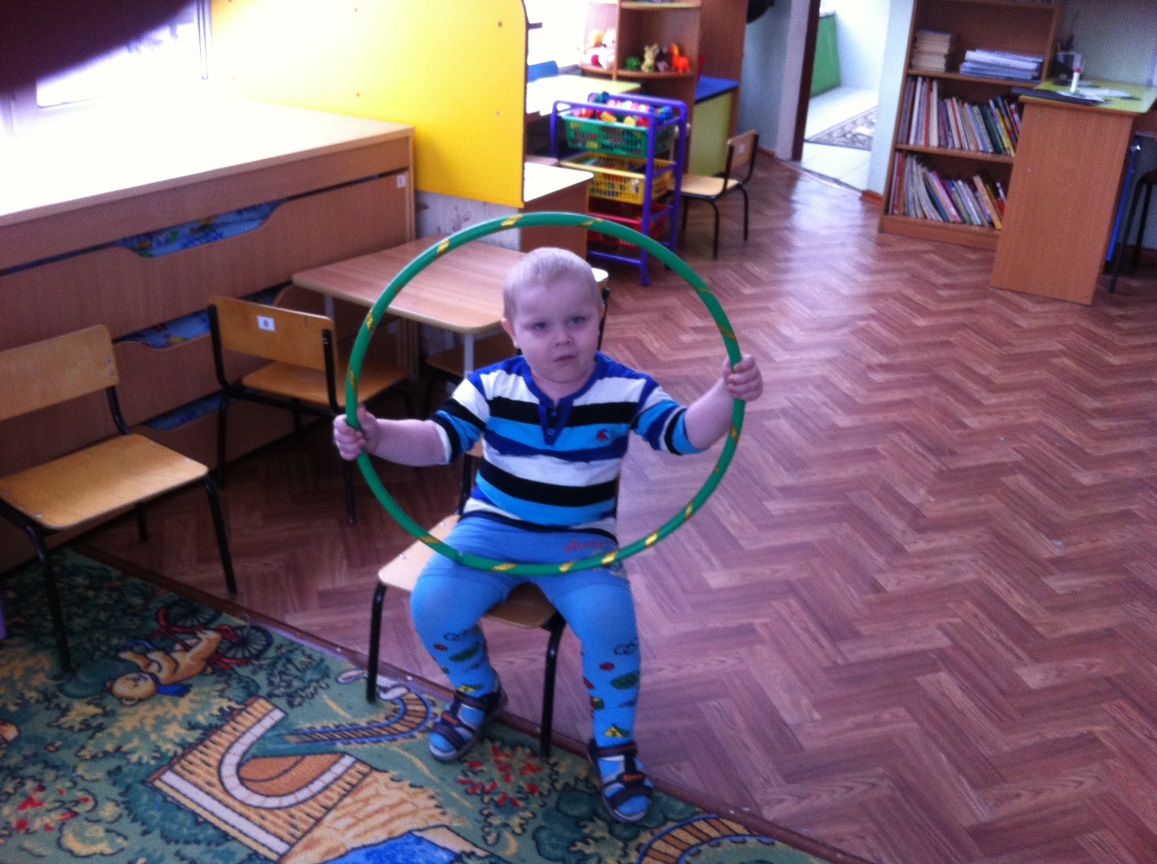 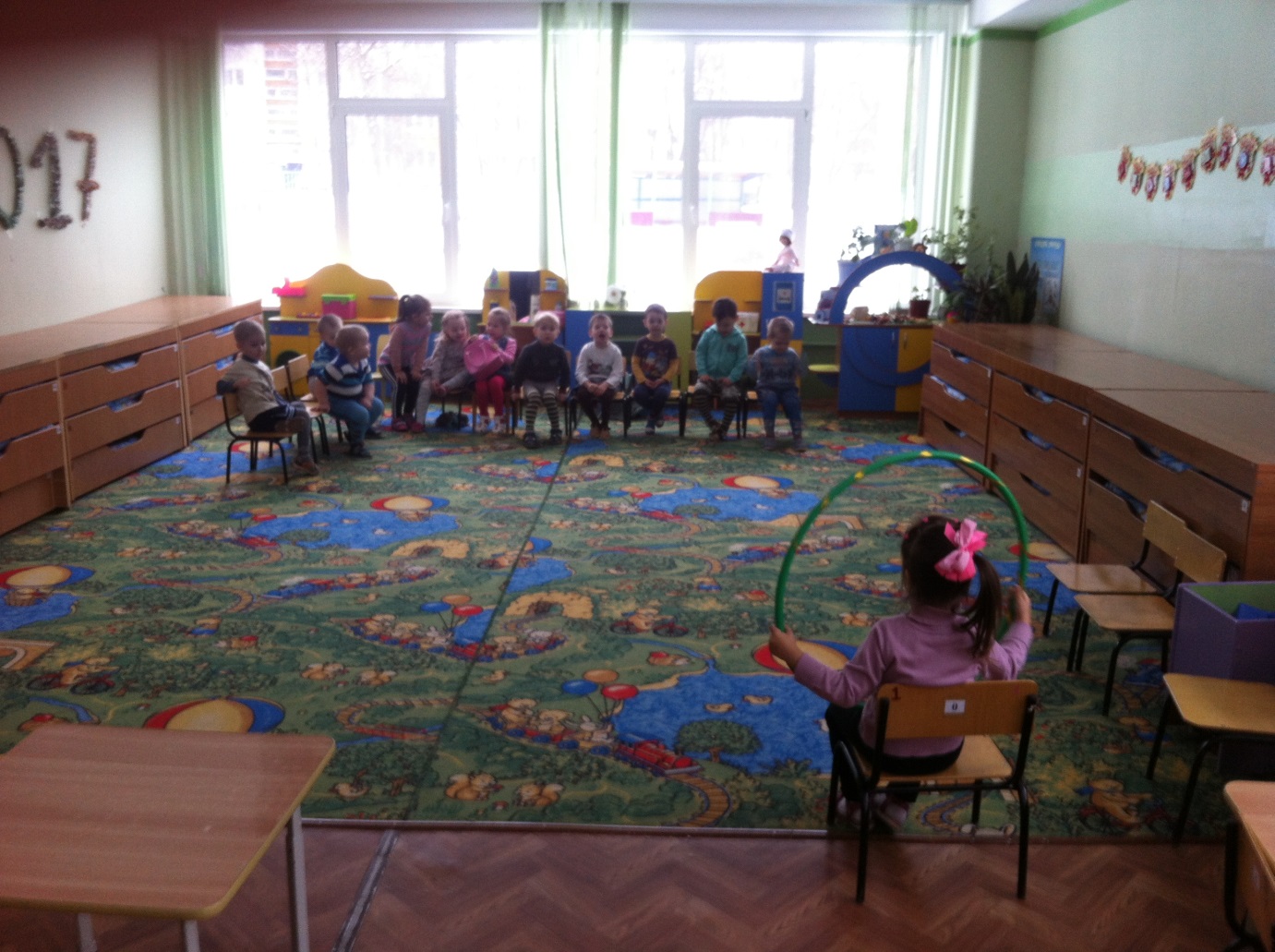 Результаты
расширение представлений о геометрических фигурах;
умение различать и называть геометрические фигуры;
умение соотносить форму предметов с известными геометрическими  фигурами.
Спасибо за внимание